Foot and Mouth Disease
Contagious Diseases
A disease that spreads easily and quickly.    

Can you think of some?
Famous Examples:
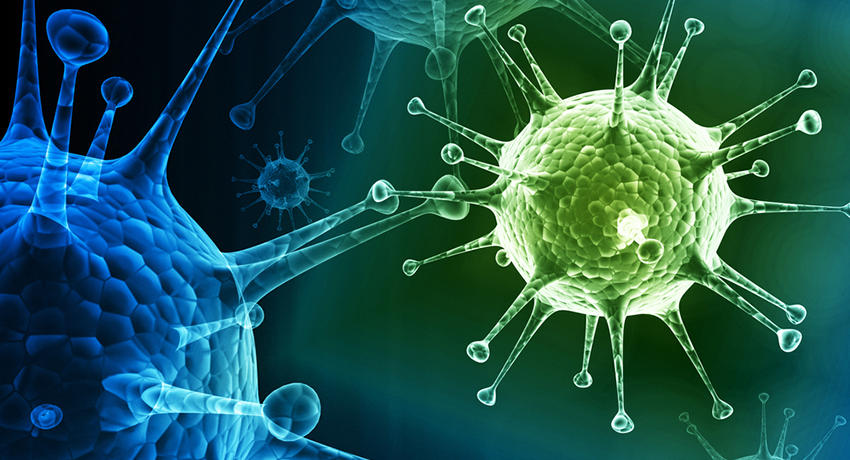 Flu
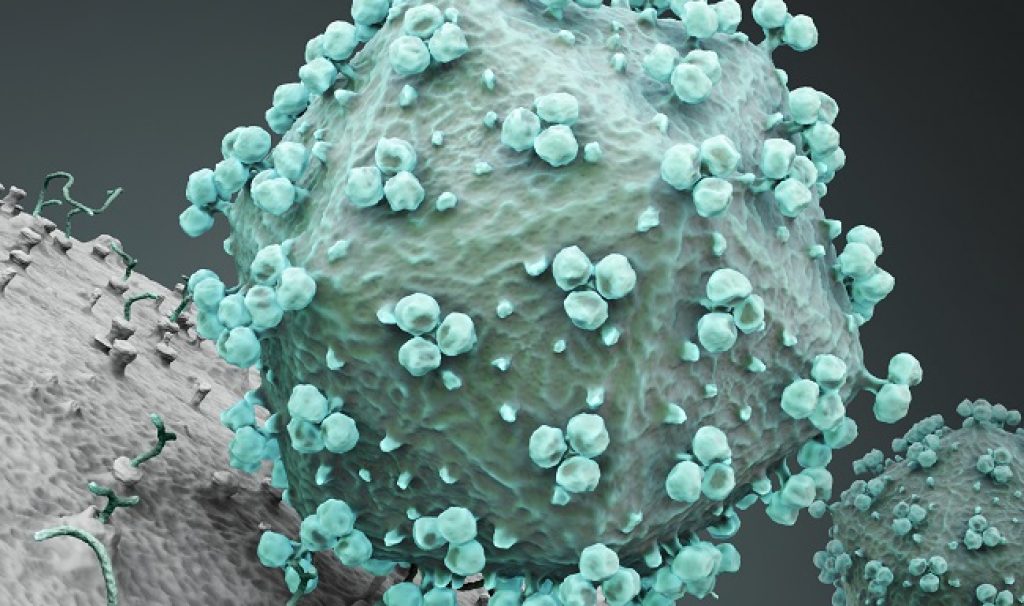 Common Cold
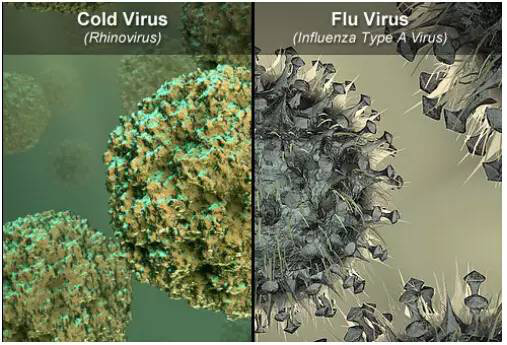 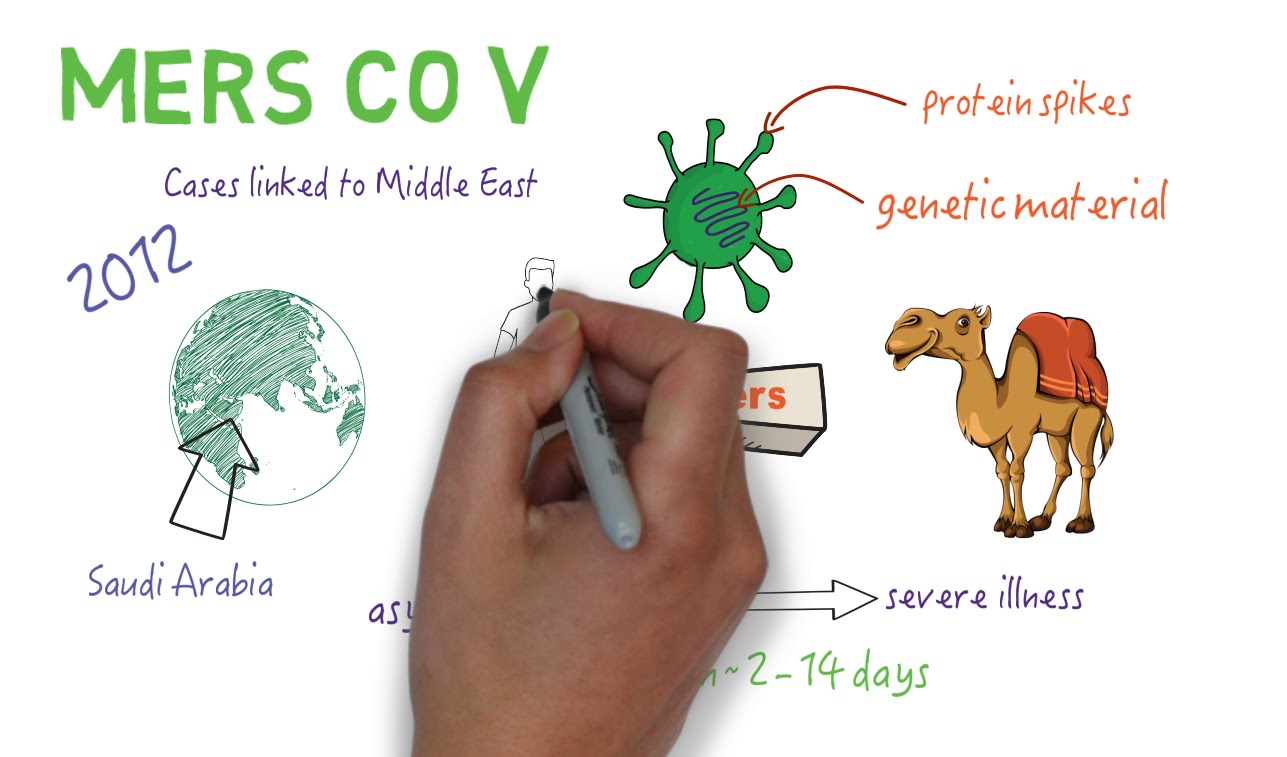 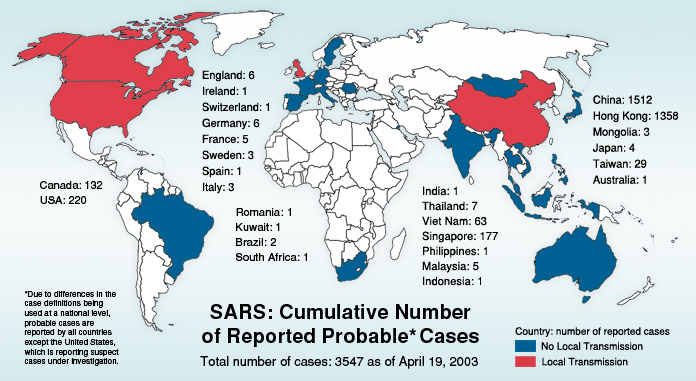 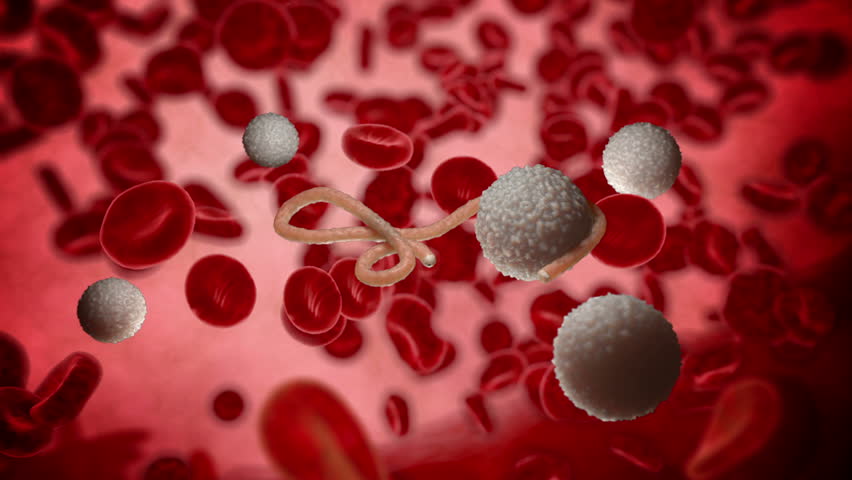 Ebola
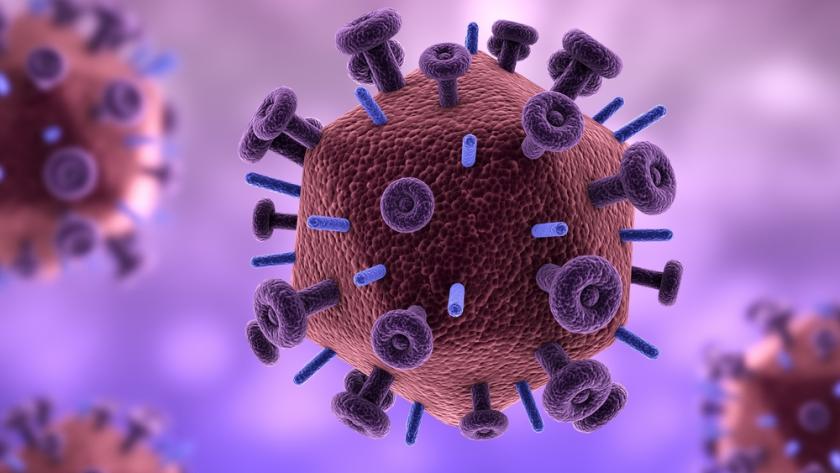 AIDS
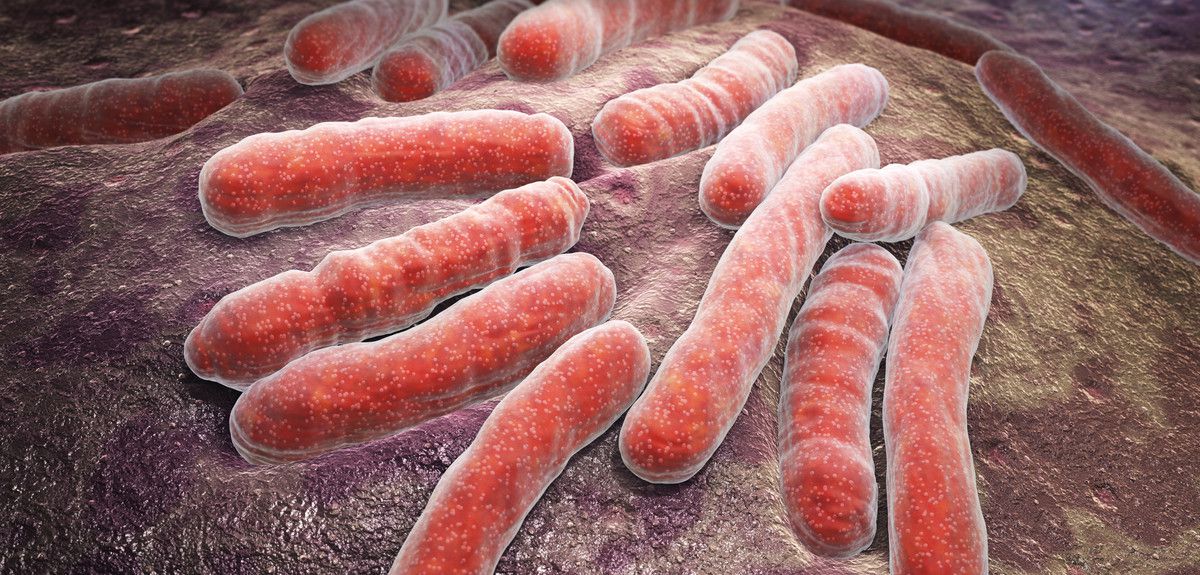 Tuberculosis
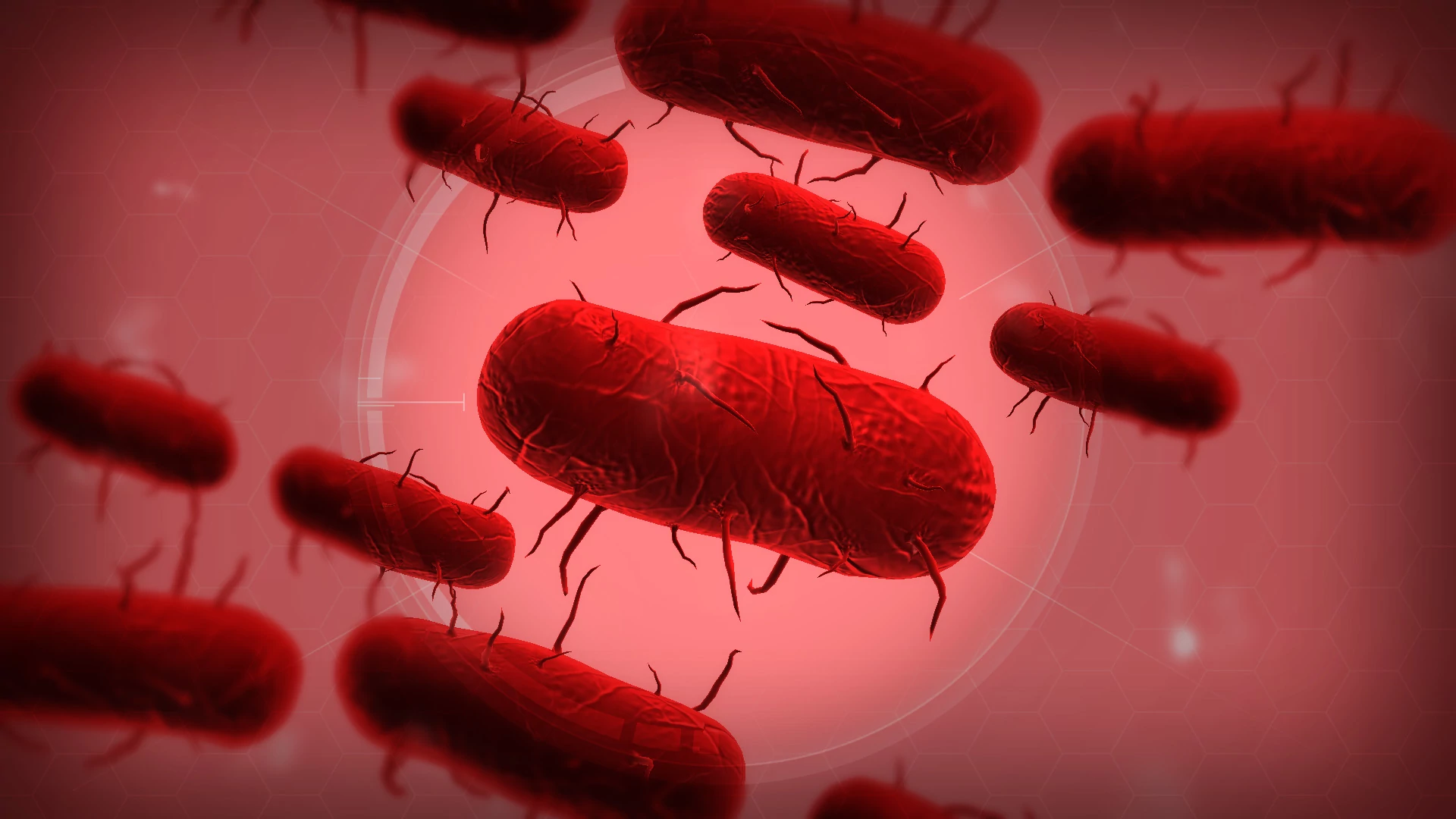 Bubonic Plague
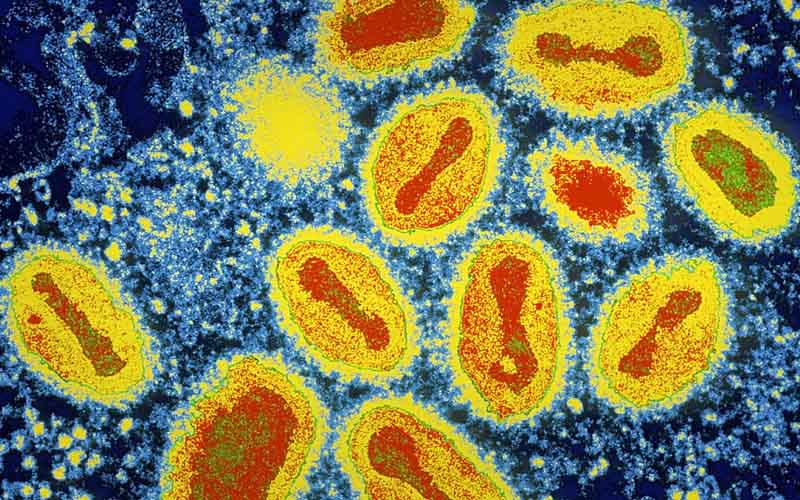 Smallpox
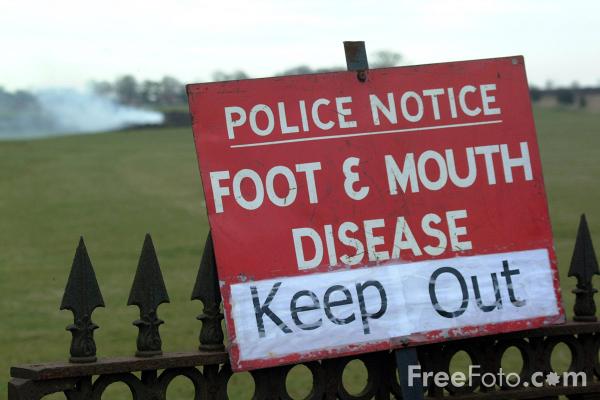 Contagious Diseases
What causes a disease?
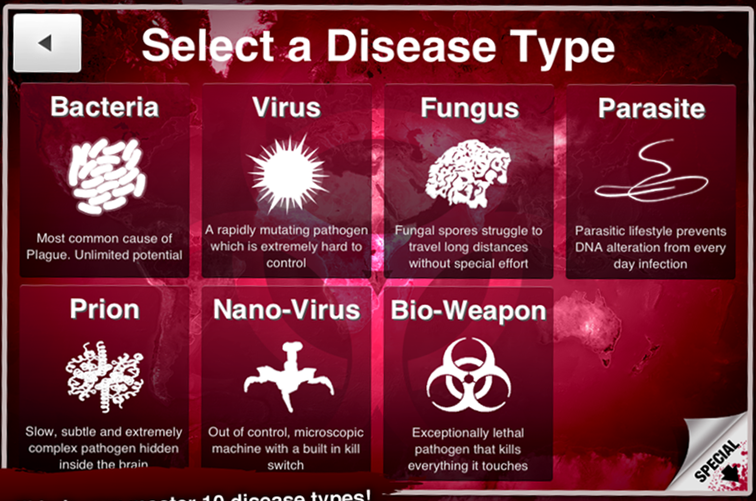 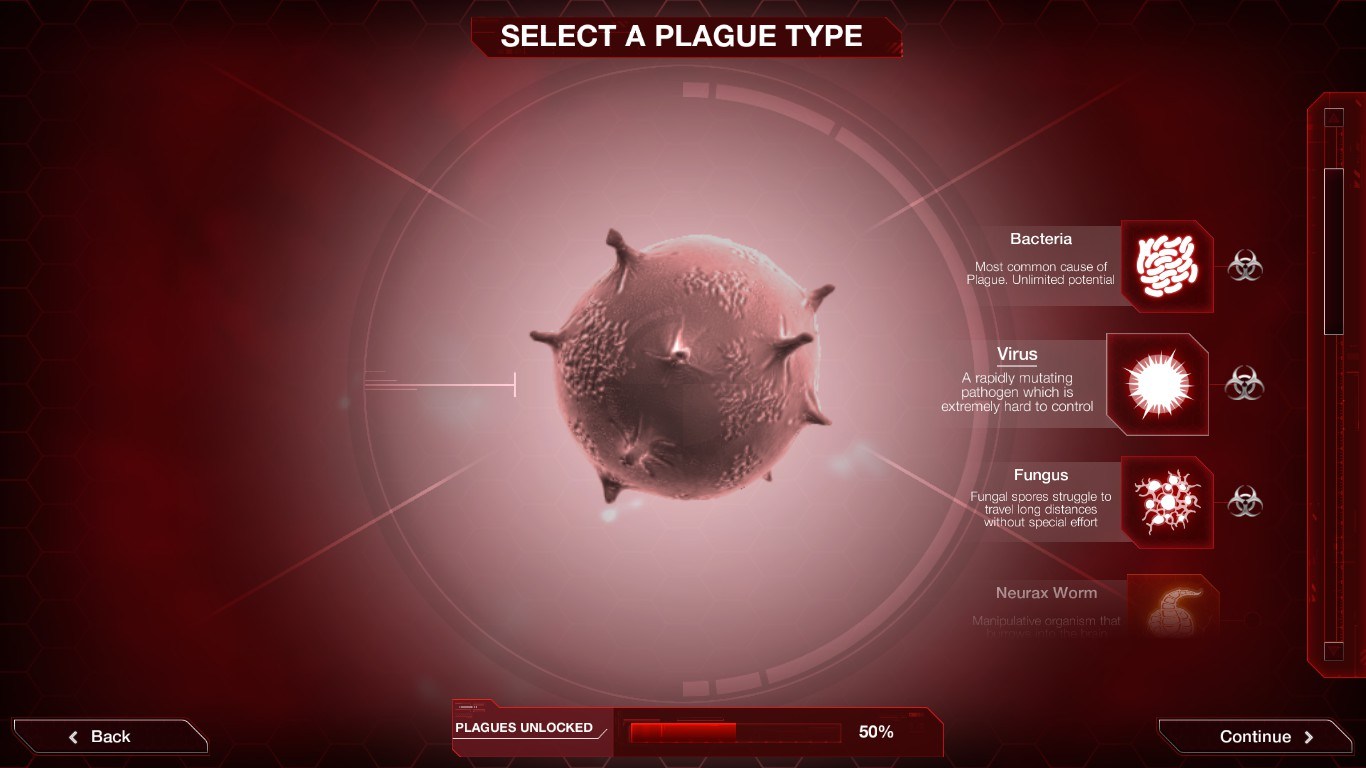 Virus
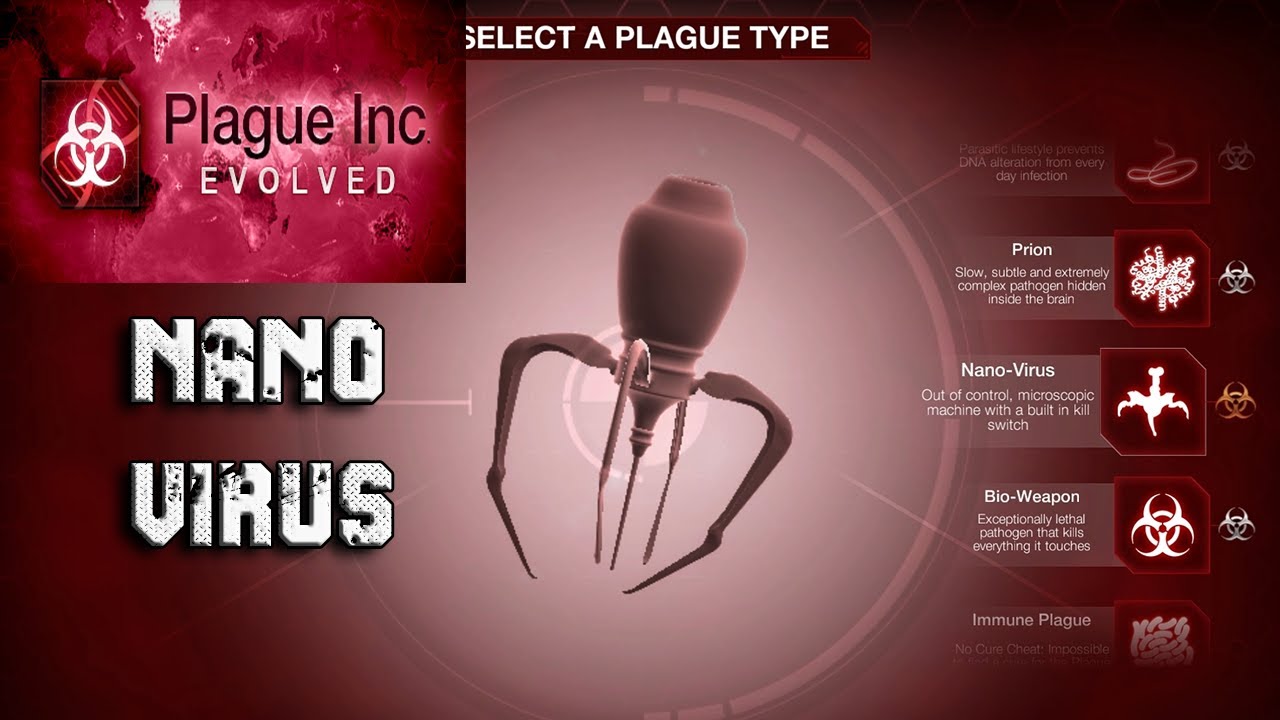 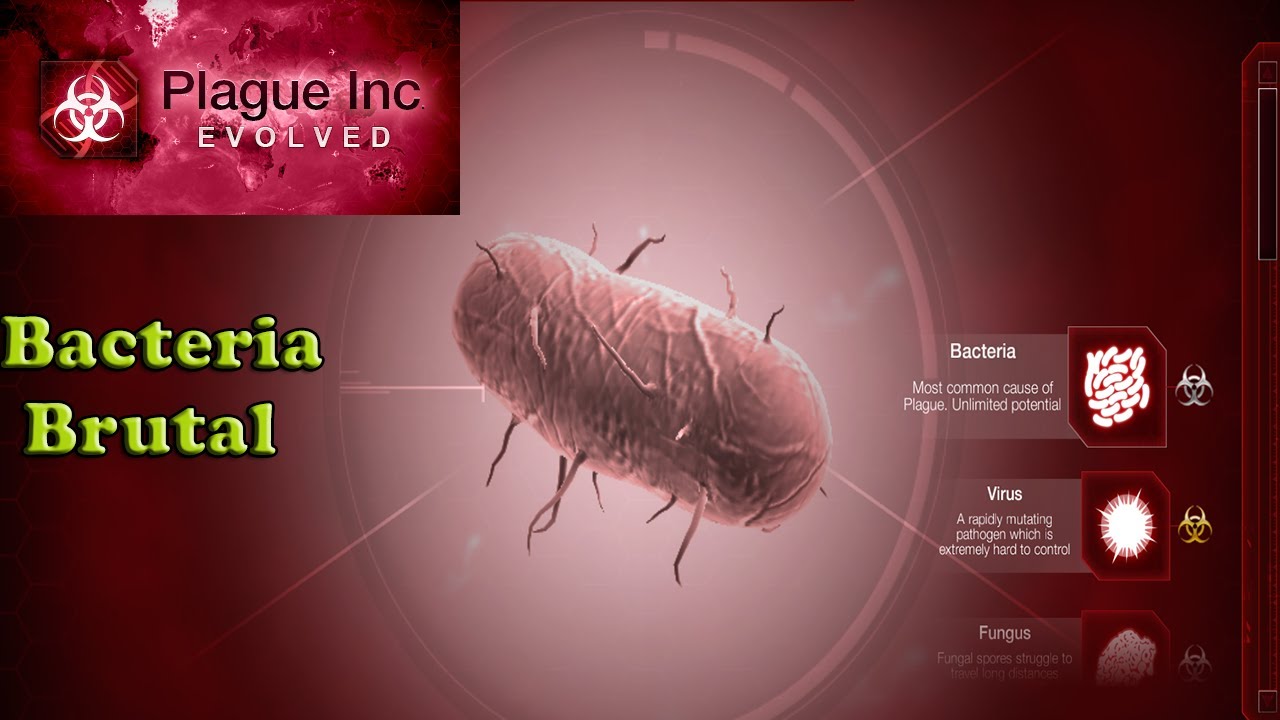 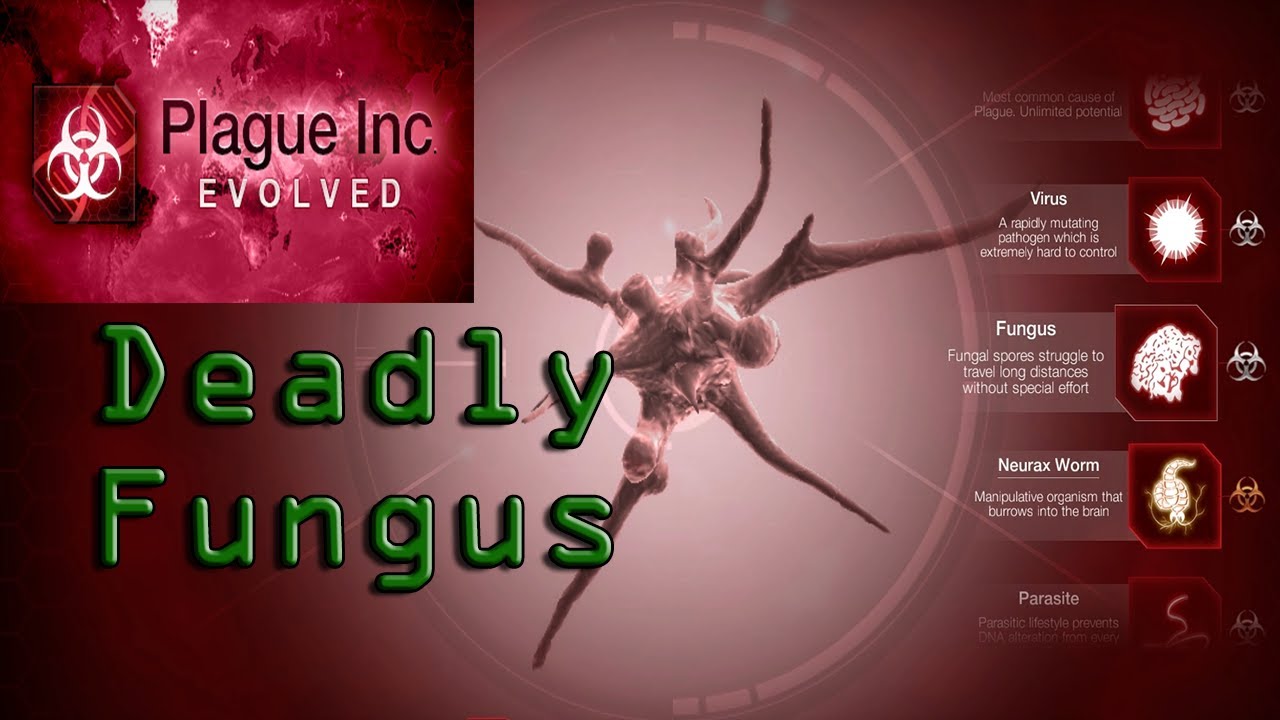 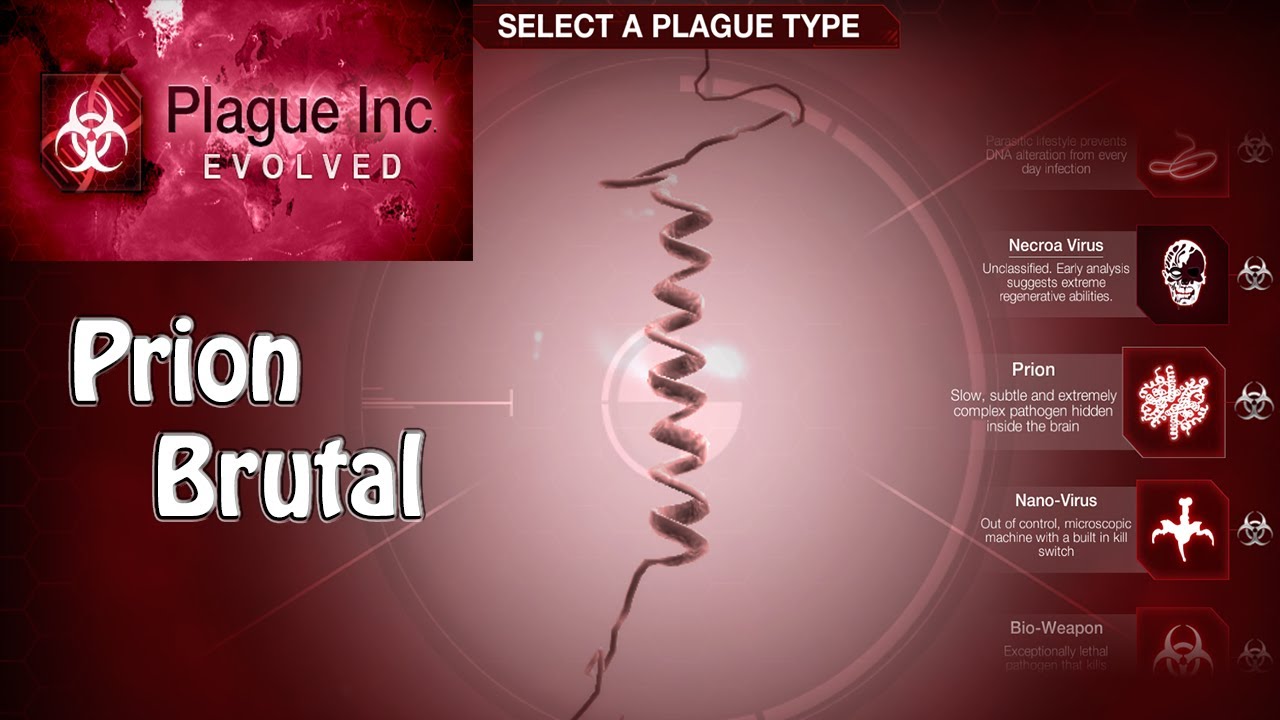 Contagious Diseases
How can a disease spread?
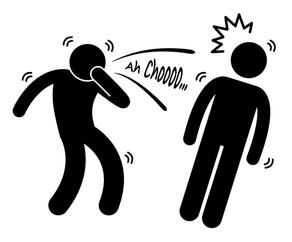 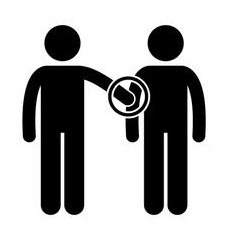 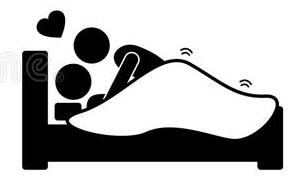 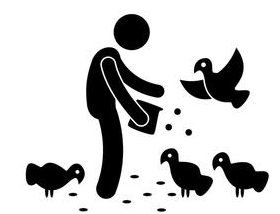 Exposure to other sick people
Sexual transmission
Touch
Animals
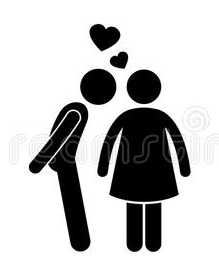 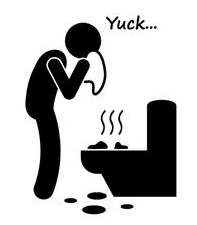 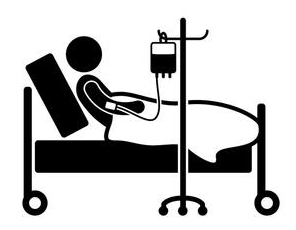 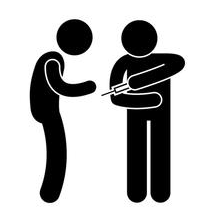 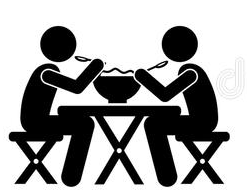 Blood transfusion
Sharing food
Poor sanitation
Sharing needles
Kissing
Foot-and-mouth disease, or FMD, is a highly contagious disease that affects animals with divided hooves, including pigs, sheep, and cows.  FMD is caused by a virus that lives in the tissues of infected animals as well as in their breath, saliva, urine, and other excretions.  Under the right conditions, the virus can survive for several months in the environment.  Symptoms of the disease typically appear within 2 to 14 days after an animal has infected.  The FMD virus is very difficult to prevent, because there are 7 known types and more than 60 subtypes, and immunity to one type or subtype does not protect an animal against another.  Because of this, FMD is a major concern for animal farmers.
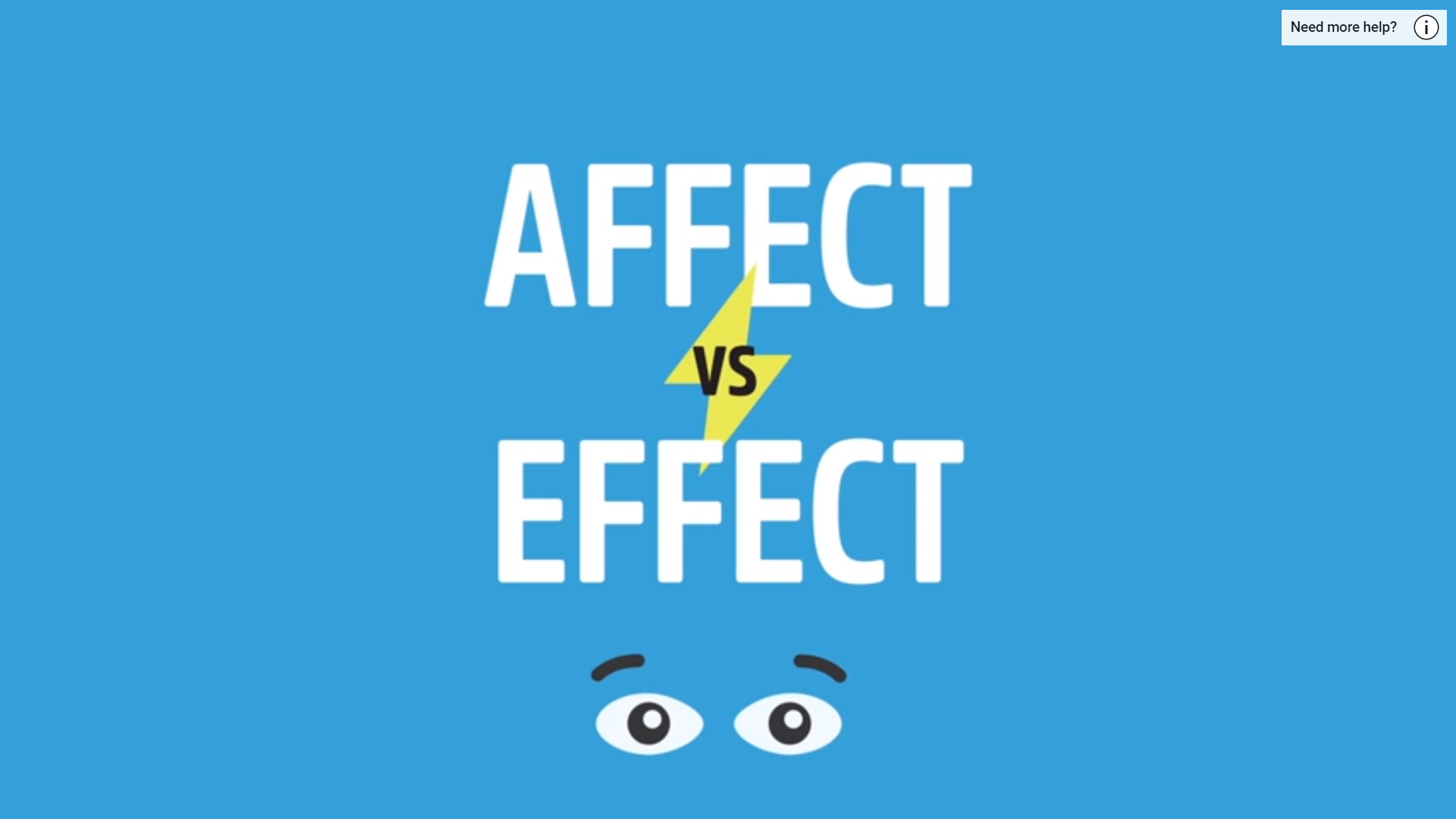 Foot-and-mouth disease, or FMD, is a highly contagious disease that affects animals with divided hooves, including pigs, sheep, and cows.
https://www.youtube.com/watch?time_continue=11&v=X0gI2QC27os
Foot-and-mouth disease, or FMD, is a highly contagious disease that affects animals with divided hooves, including pigs, sheep, and cows.
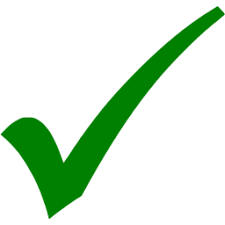 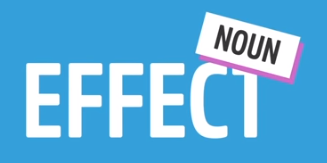 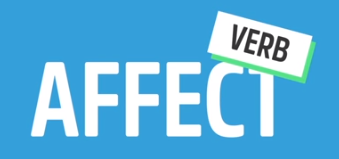 Foot-and-mouth disease, or FMD, is a highly contagious disease that affects animals with divided hooves, including pigs, sheep, and cows.
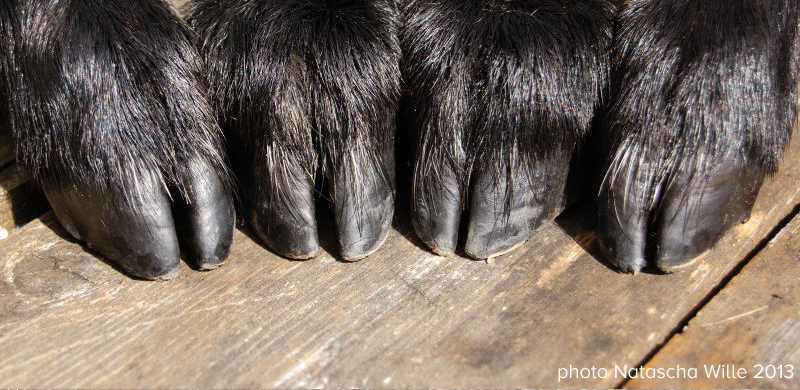 Foot-and-mouth disease, or FMD, is a highly contagious disease that affects animals with divided hooves, including pigs, sheep, and cows.
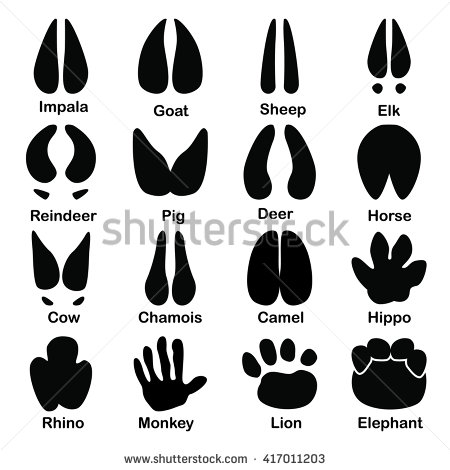 FMD is caused by a virus that lives in the tissues of infected animals as well as in their breath, saliva, urine, and other excretions.
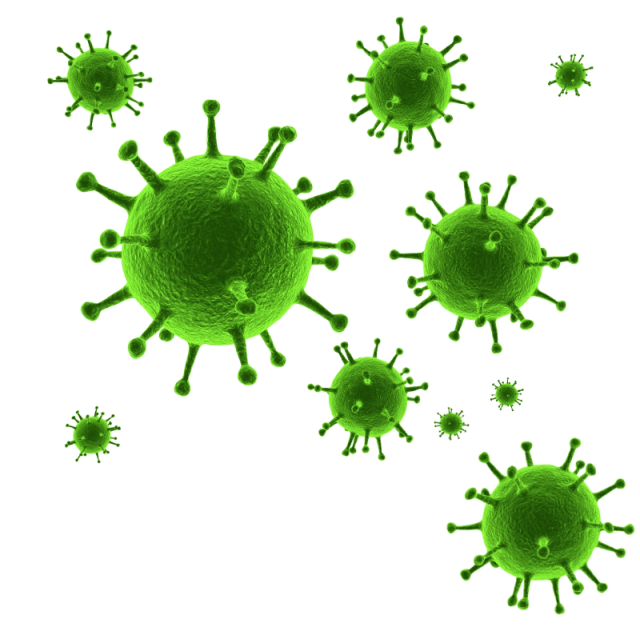 FMD is caused by a virus that lives in the tissues of infected animals as well as in their breath, saliva, urine, and other excretions.
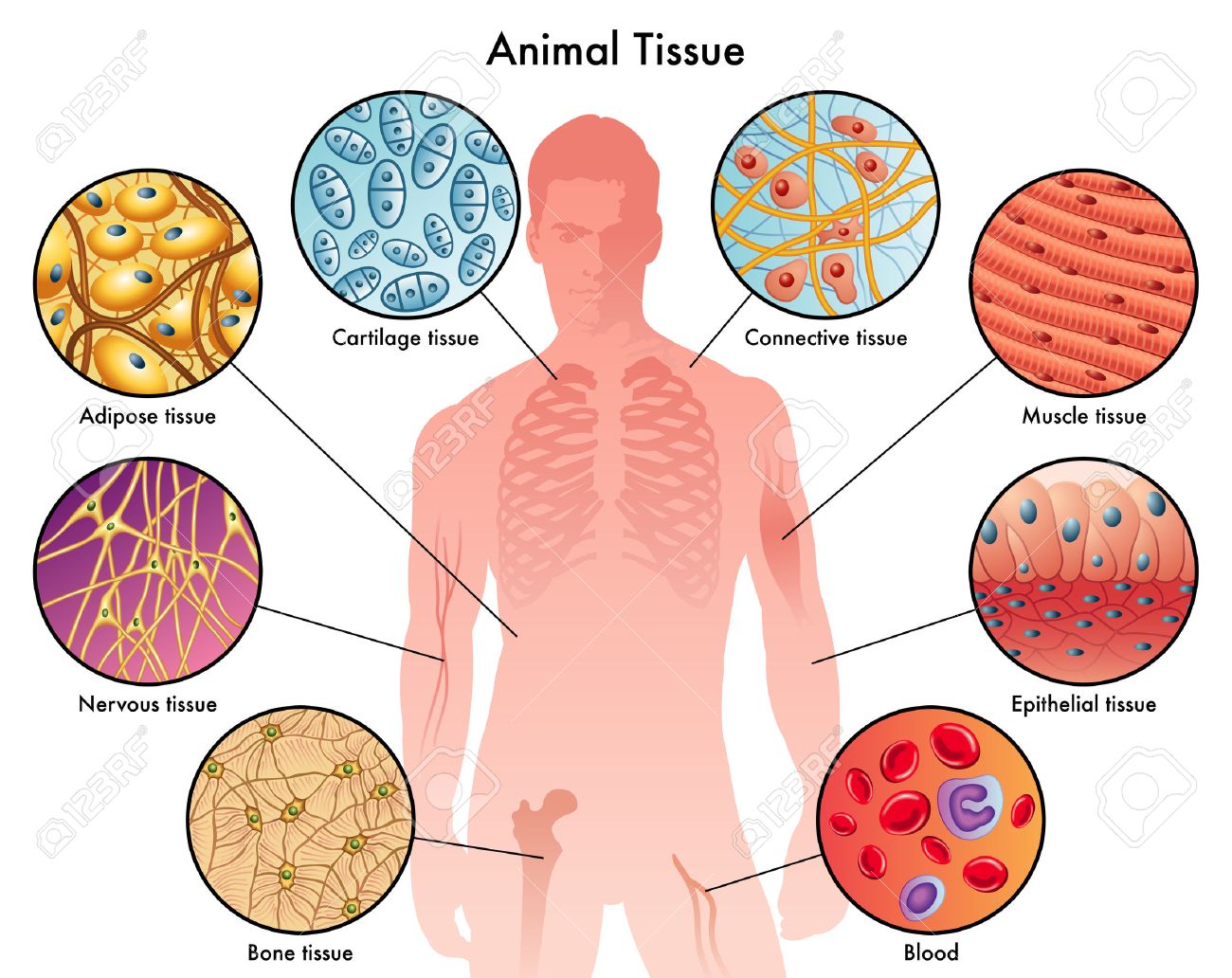 FMD is caused by a virus that lives in the tissues of infected animals as well as in their breath, saliva, urine, and other excretions.
Infected = You have the disease
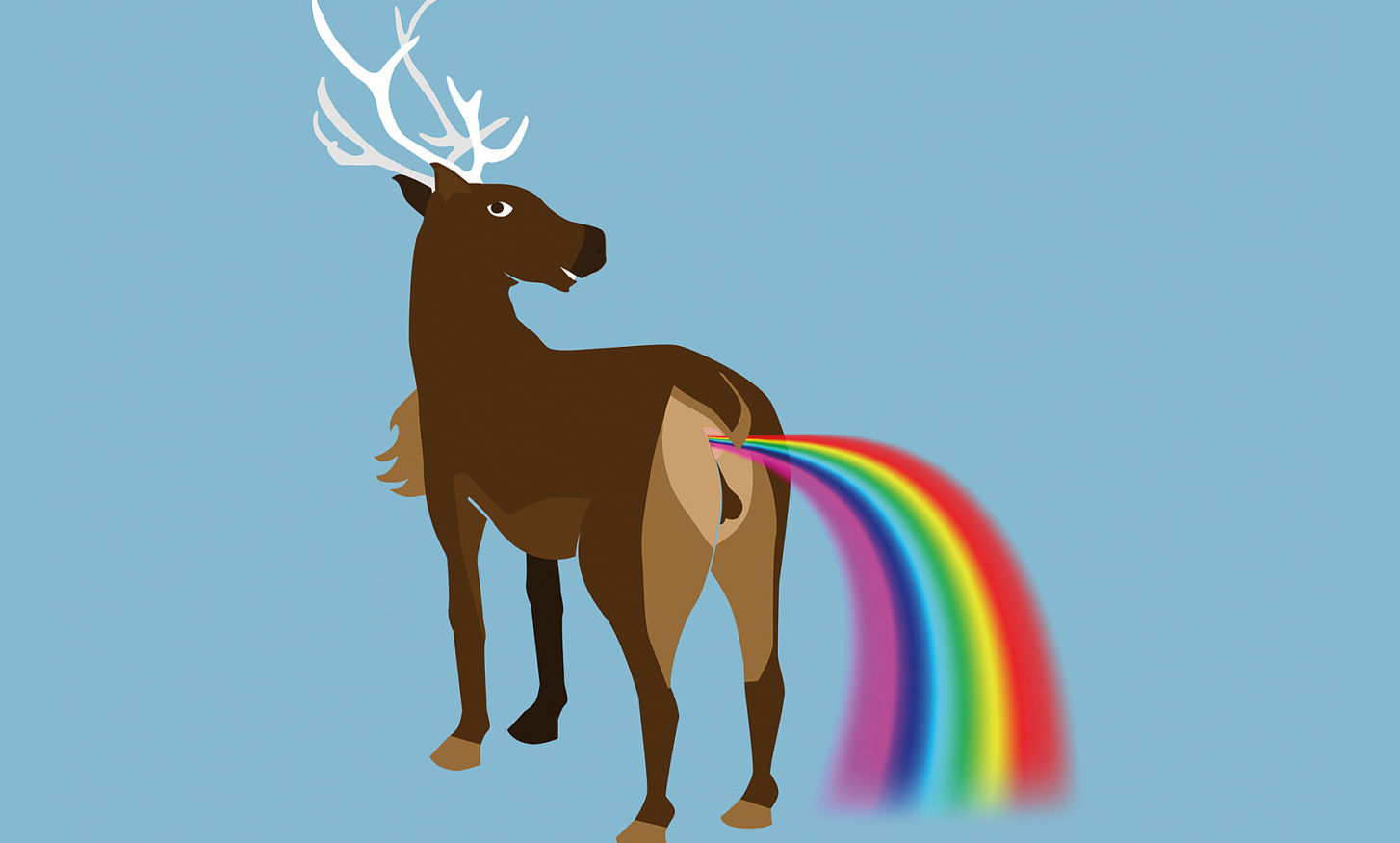 FMD is caused by a virus that lives in the tissues of infected animals as well as in their breath, saliva, urine, and other excretions.
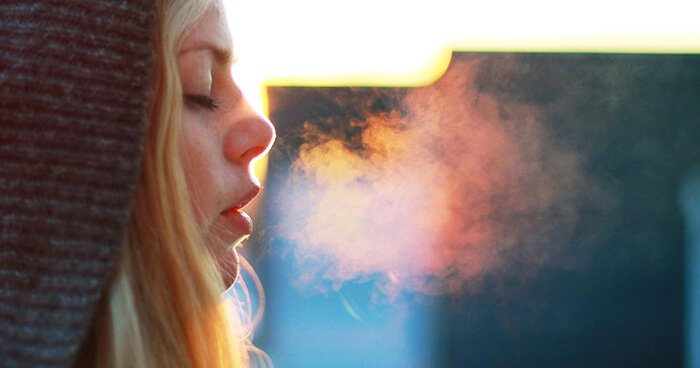 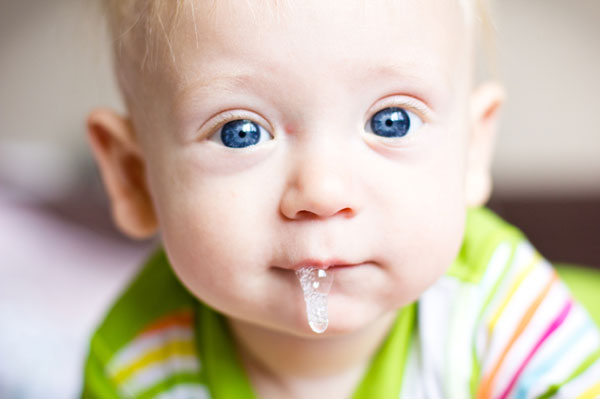 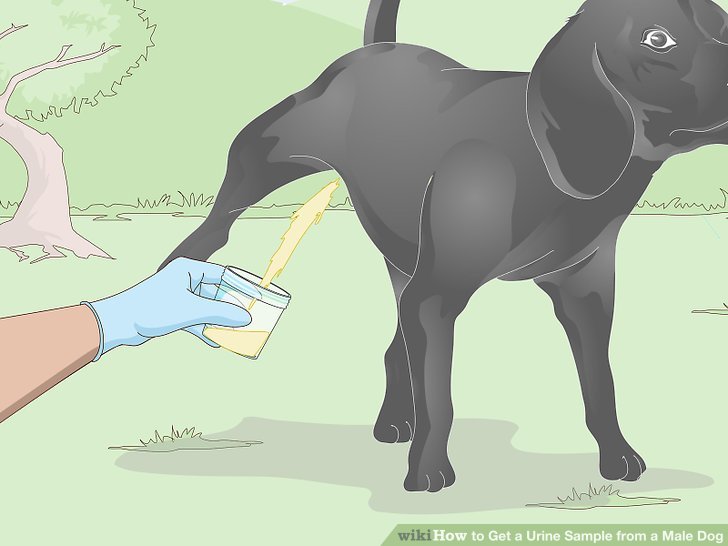 Under the right conditions, the virus can survive for several months in the environment.
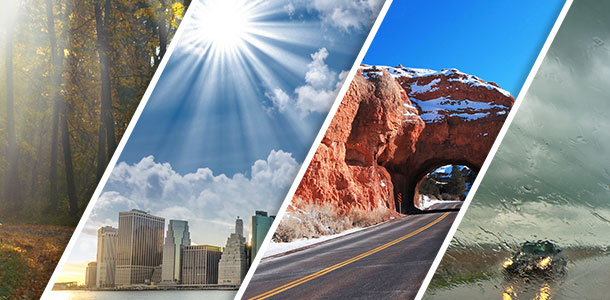 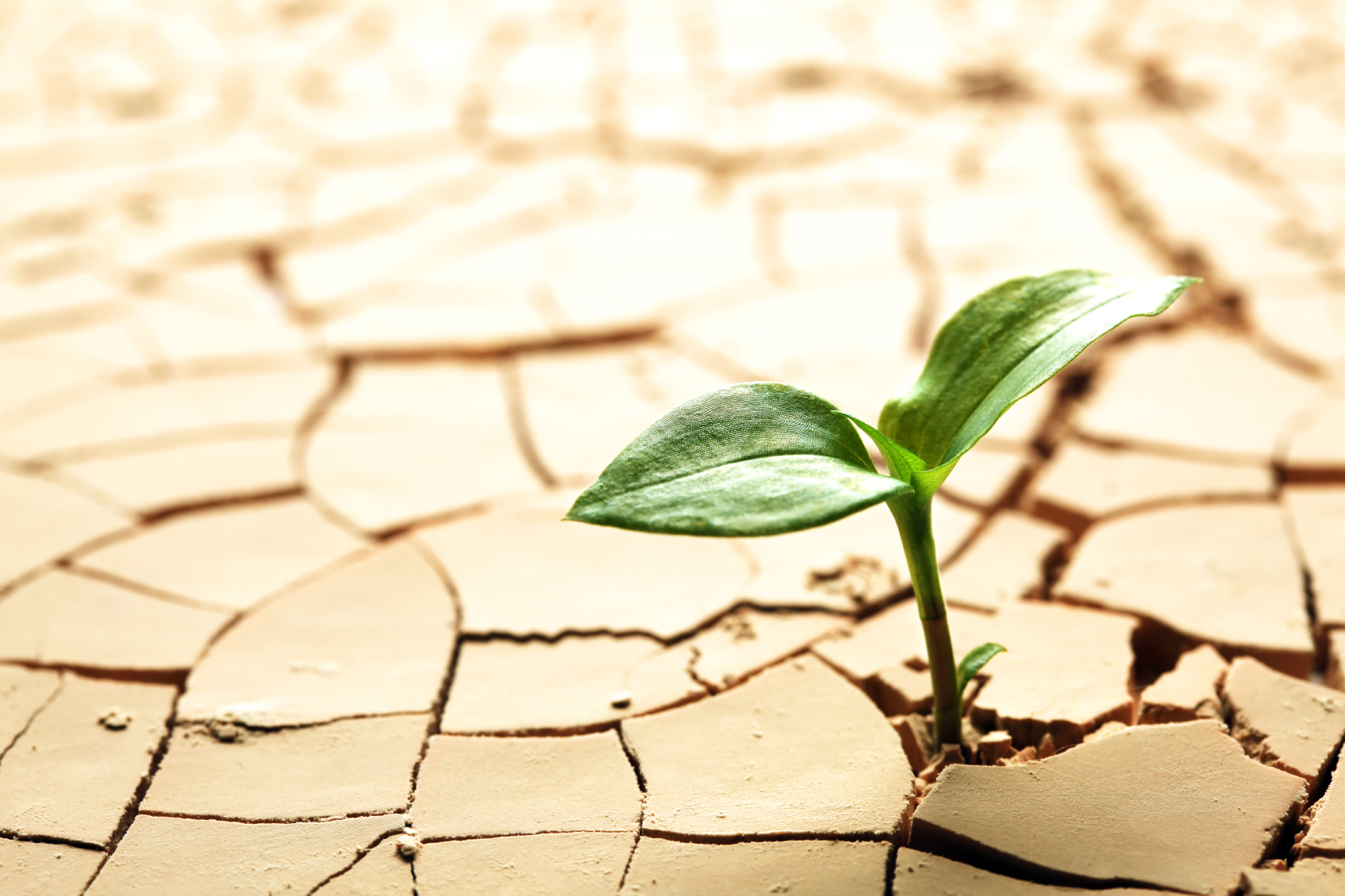 Under the right conditions, the virus can survive for several months in the environment.
Under the right conditions, the virus can survive for several months in the environment.
Several = 3 or 4
Under the right conditions, the virus can survive for several months in the environment.
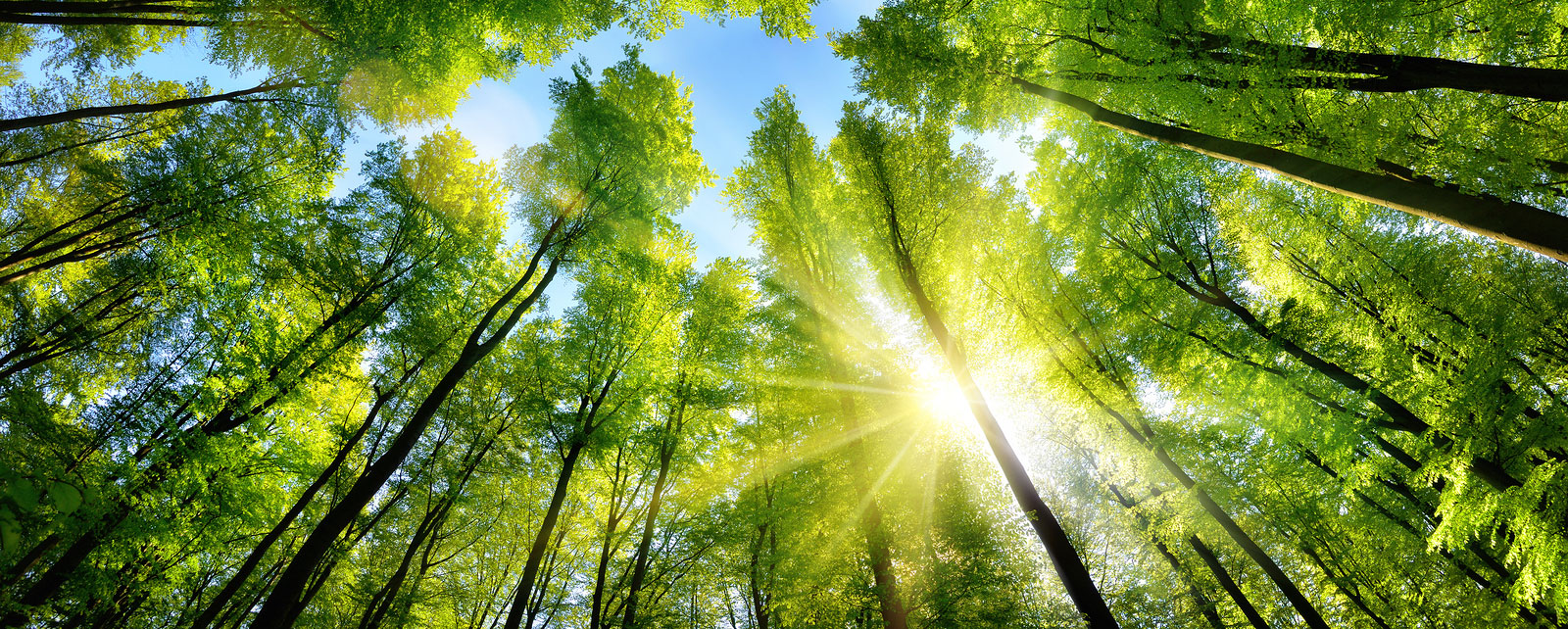 Symptoms of the disease typically appear within 2 to 14 days after an animal has infected.
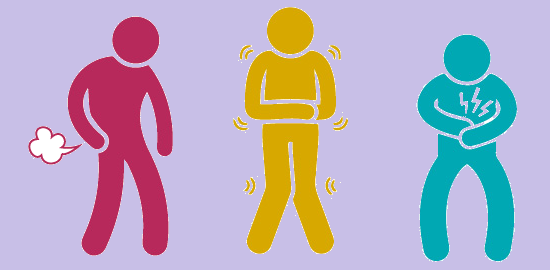 Symptoms of the disease typically appear within 2 to 14 days after an animal has infected.
Typically = Usually
Appear = can see
Symptoms of the disease typically appear within 2 to 14 days after an animal has infected.
Starts before but is not finished ~ present perfect tense.
Present Perfect Tense = ______ “have / has” + past participle ________.
Symptoms of the disease typically appear within 2 to 14 days after an animal has been infected.
Starts before but is not finished ~ present perfect tense.
Present Perfect Tense = ______ “have / has” + past participle ________.
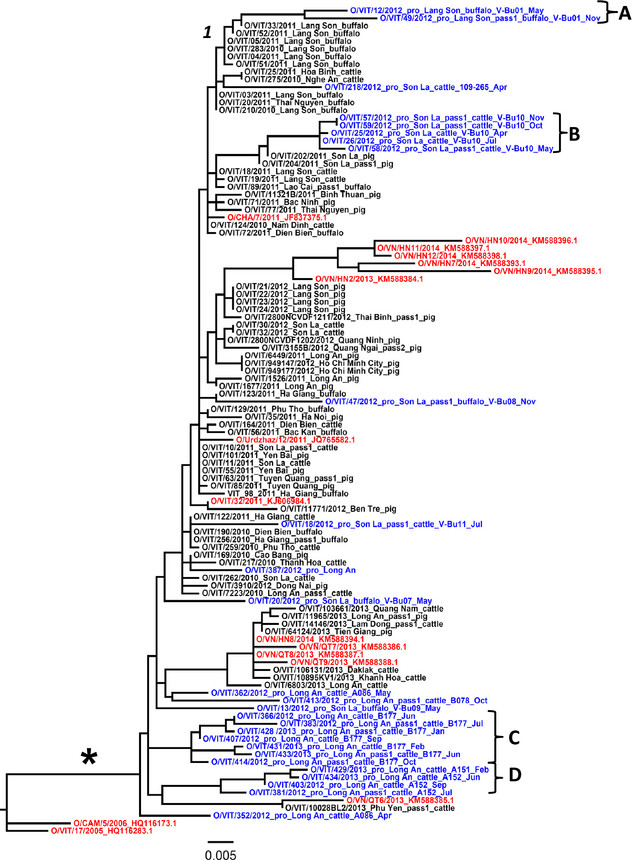 The FMD virus is very difficult to prevent, because there are 7 known types and more than 60 subtypes, and immunity to one type or subtype does not protect an animal against another.
The FMD virus is very difficult to prevent, because there are 7 known types and more than 60 subtypes, and immunity to one type or subtype does not protect an animal against another.
Immunity = can’t get sick from it
The FMD virus is very difficult to prevent, because there are 7 known types and more than 60 subtypes, and immunity to one type or subtype does not protect an animal against another.
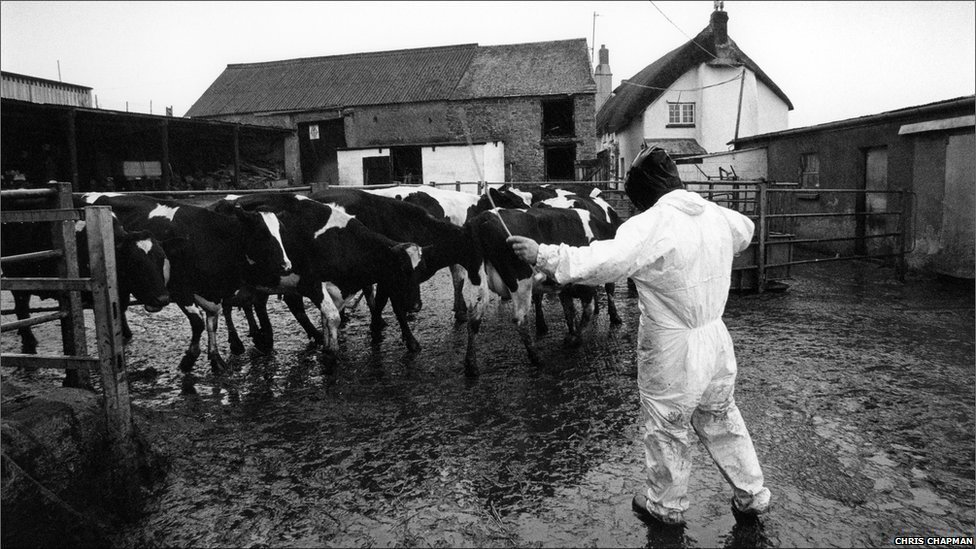 Because of this, FMD is a major concern for animal farmers.
Foot-and-mouth disease, or FMD, is a highly contagious disease that affects animals with divided hooves, including pigs, sheep, and cows.  FMD is caused by a virus that lives in the tissues of infected animals as well as in their breath, saliva, urine, and other excretions.  Under the right conditions, the virus can survive for several months in the environment.  Symptoms of the disease typically appear within 2 to 14 days after an animal has infected.  The FMD virus is very difficult to prevent, because there are 7 known types and more than 60 subtypes, and immunity to one type or subtype does not protect an animal against another.  Because of this, FMD is a major concern for animal farmers.
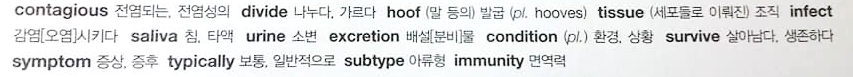 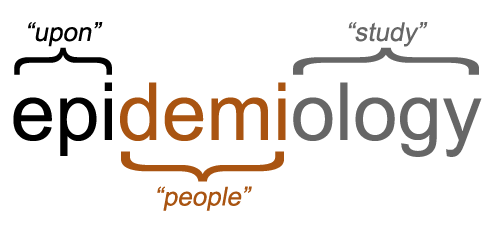 Study of how disease spread
Epidemiology
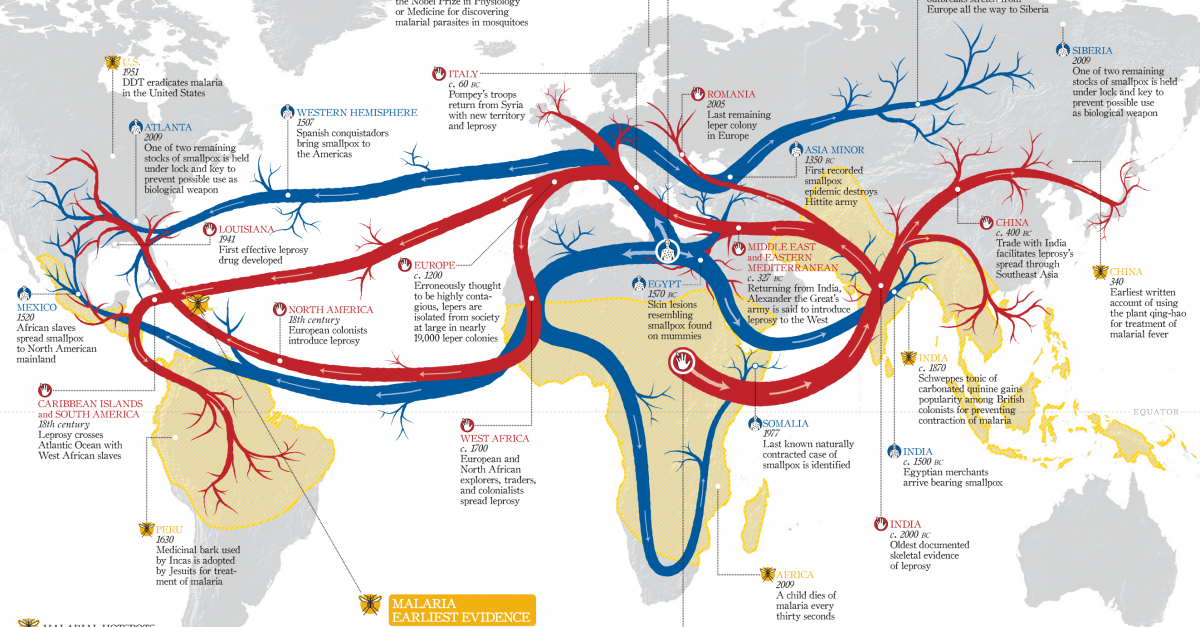 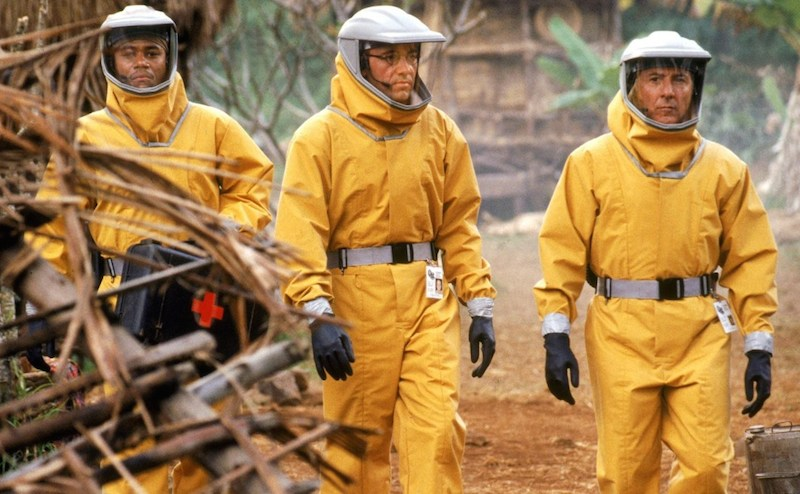 Outbreak
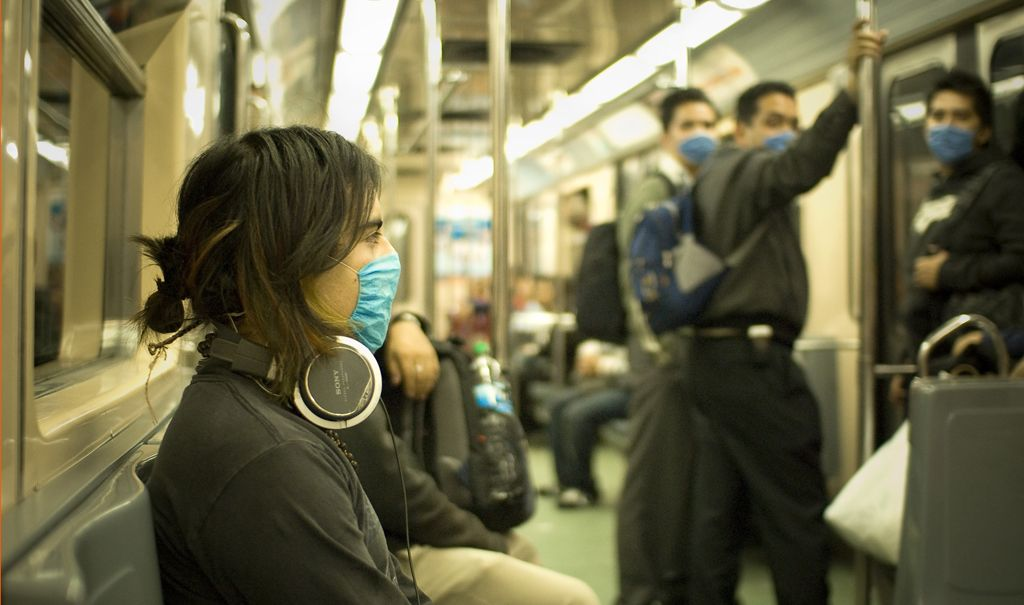 Patient 0
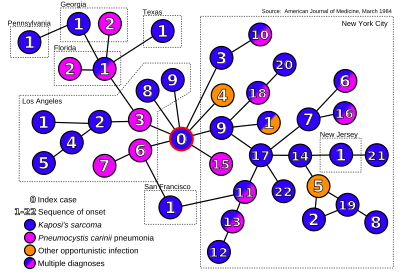 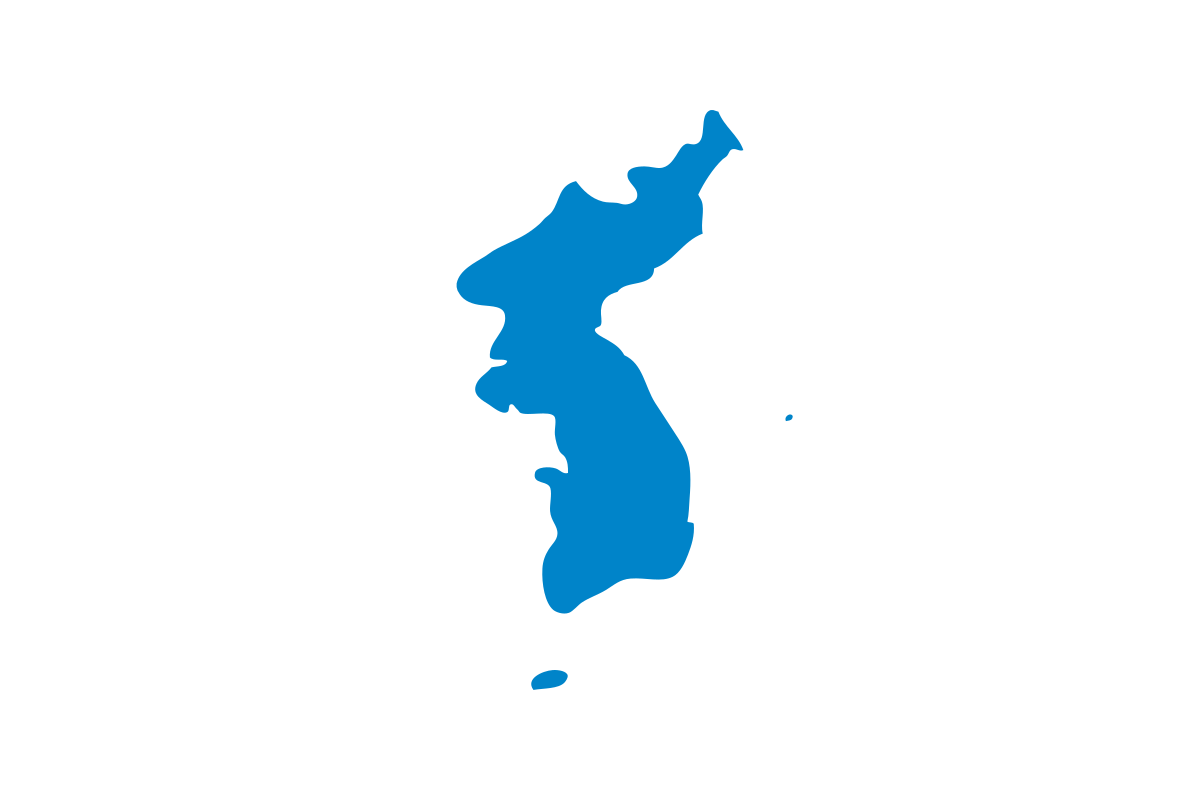 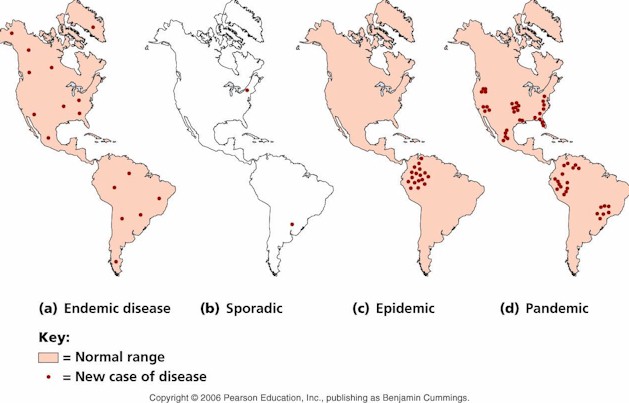 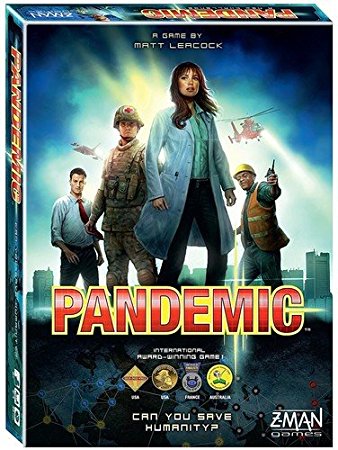 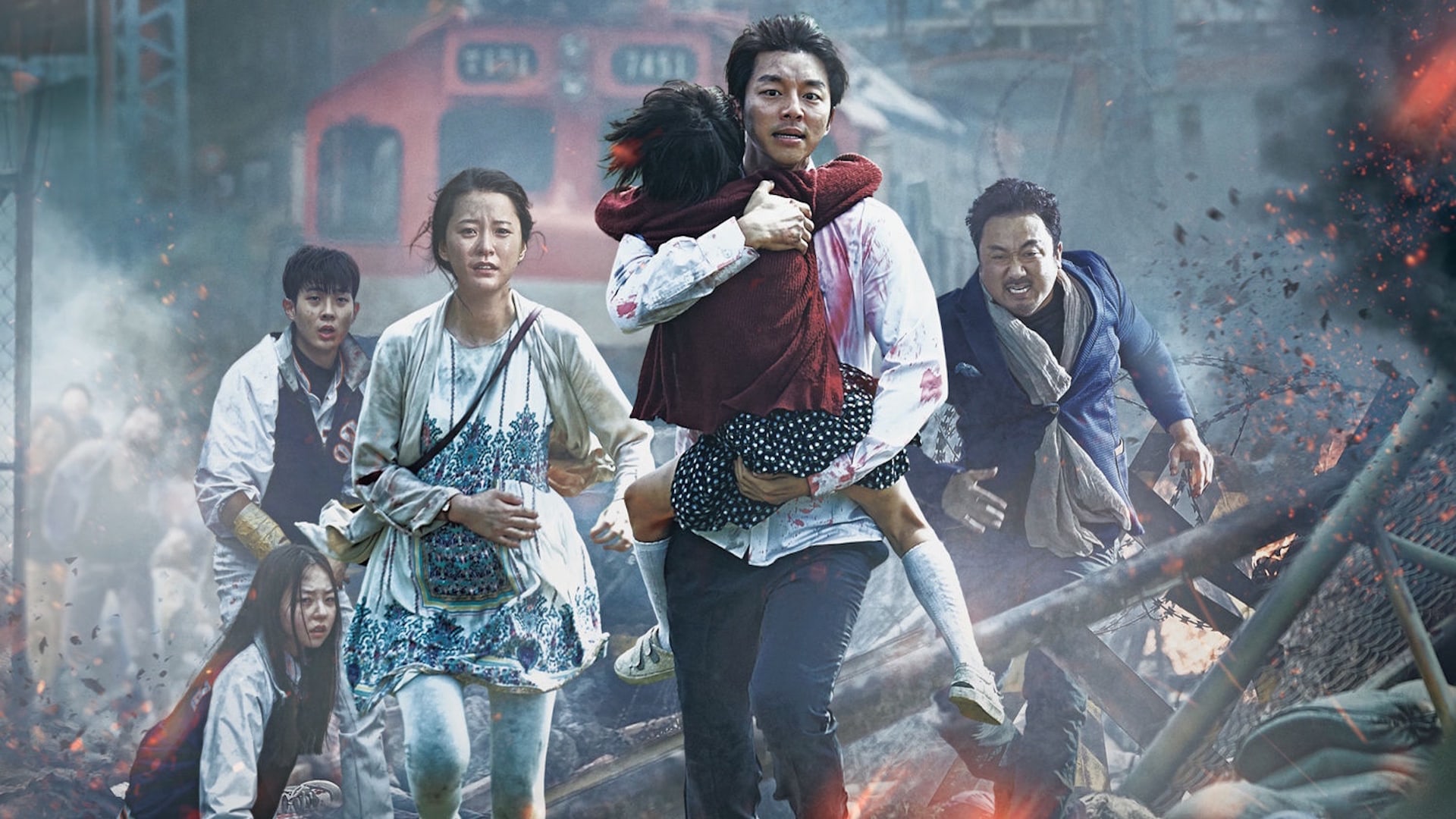 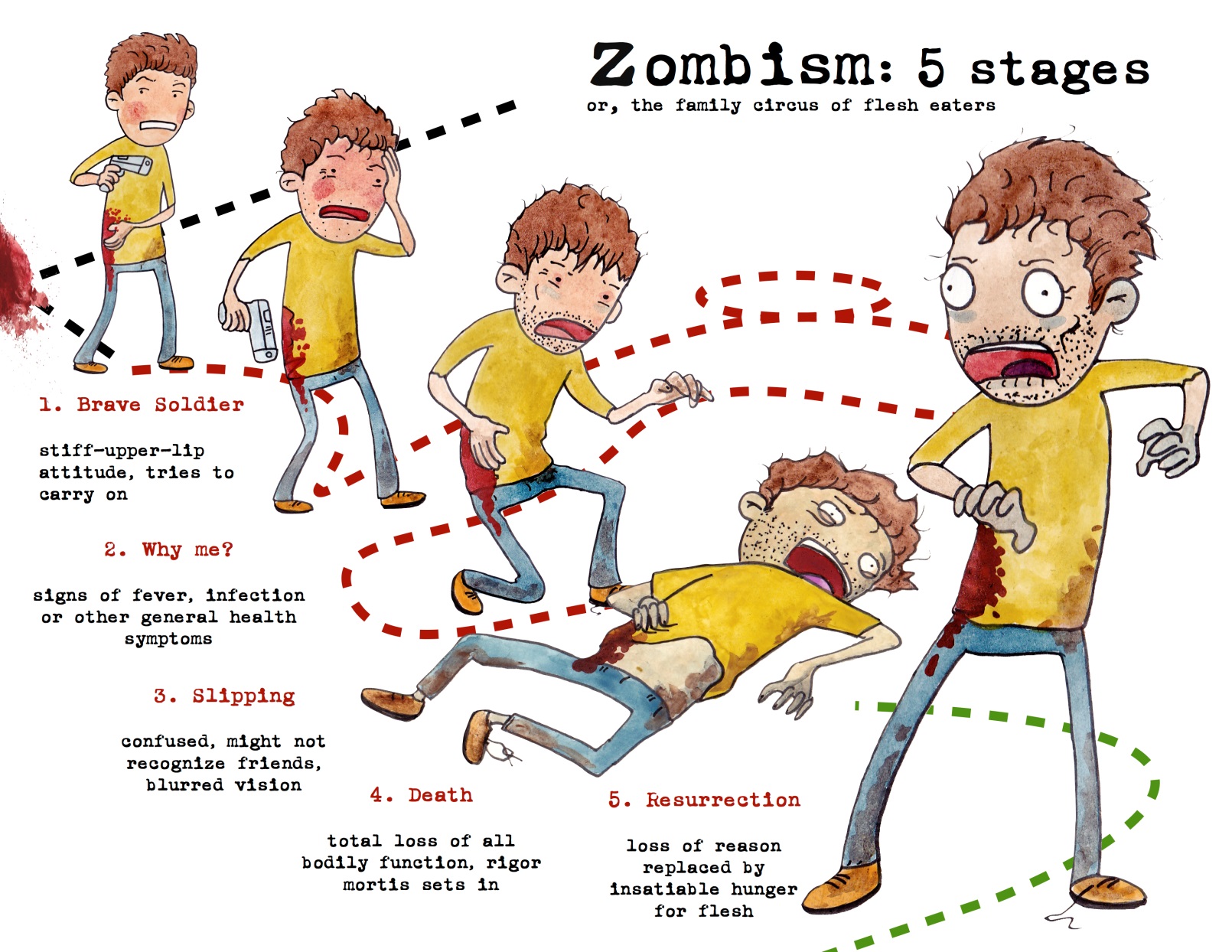 Zombie Parasites
https://www.youtube.com/watch?v=AgCQStTSMuk
Foot and Mouth
https://www.youtube.com/watch?v=PufTeIBNRJ4